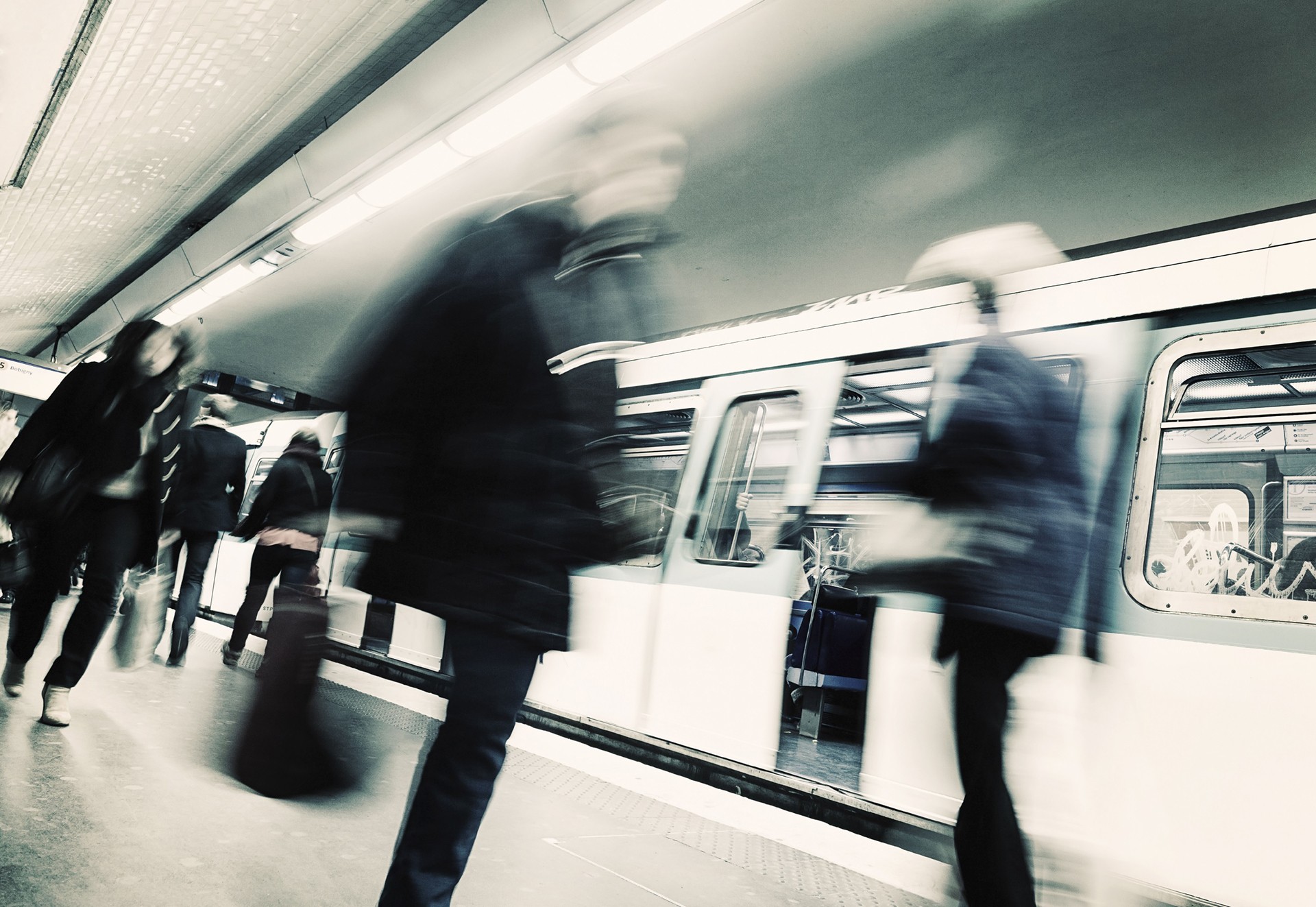 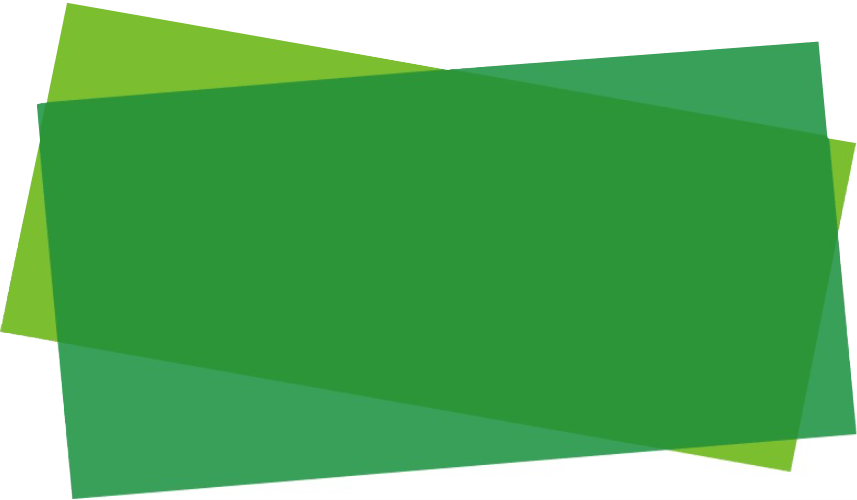 Introducción a los activos
El Manual de Pronunciamientos de Contabilidad del Sector Público es la principal fuente autorizada de principios internacionales de contabilidad generalmente aceptados para las entidades del sector público. 
Toda la información en esta presentación es propia y está protegida por derechos de autor.
Introducción a los activos
Tabla de contenidos

Activos: Introducción
Propiedad, Planta y Equipo
Activos intangibles
Arrendamientos
Acuerdos de concesión de servicios
Inventarios
Agricultura
Propiedad de Inversión
Introducción a los activos
Enfoque de los activos

Definición y reconocimiento
Normas relacionadas con los activos
Propiedad, Planta y Equipo (NICSP 17)
Costos por préstamos (NICSP 5)
Arrendamientos (NICSP 13)
Inventarios (NICSP 12)
Activos intangibles (NICSP 31)
Acuerdos de concesión de servicios (NICSP 32)
Agricultura (NICSP 27)
Propiedades de inversión (NICSP 16)
Deterioro (NICSP 21 e NICSP 26)
Introducción a los activos
[Speaker Notes: El material analiza los costos por préstamos y el deterioro en el contexto de la propiedad, la planta y el equipo. Sin embargo, los principios también se aplican a otros activos.

Las secciones sobre arrendamientos y activos de concesión de servicios discuten los pasivos, así como los activos. Para los participantes sin experiencia en contabilidad de devengo, puede ser útil cubrir estos temas después de que se hayan cubierto los principios generales de los pasivos.]
Activos típicos del sector público
Activos financieros (activos monetarios)
Efectivo y equivalentes de efectivo
Ingresos por cobrar
Préstamos y anticipos por cobrar
Inversiones y derivados
Activos no financieros
Activos físicos (activos no monetarios)
Inventarios
Propiedad, planta y equipo
Activos intangibles
Software informático
Introducción a los activos
[Speaker Notes: Esta lista es solo ilustrativa y no es exhaustiva: consulte la diapositiva anterior para otros activos.]
Definición de un activo

Un activo es un recurso actualmente controlado por la entidad como consecuencia de un suceso pasado.

Un recurso es una partida con potencial de servicio o la capacidad de generar beneficios económicos. La forma física no es una condición necesaria de un recurso.
Introducción a los activos
[Speaker Notes: Estas definiciones figuran en el Marco conceptual del IPSASB. Pueden aparecer definiciones ligeramente diferentes en cada una de las NICSP. Sin embargo, al considerar los principios del reconocimiento de activos, es bueno comenzar con las últimas definiciones.

Al presentar esta diapositiva, considere el nivel de conocimiento de los participantes. Aquellos que tienen experiencia con la contabilidad de devengo encontrarán estos conceptos sencillos, pero es posible que se necesite más explicación para los participantes que solo tienen experiencia en contabilidad de efectivo:

Recurso físico incluye tierras, edificios, equipos, libros, etc. Los recursos no físicos incluyen licencias, software informático, etc. El potencial de servicio es la capacidad de un elemento para contribuir a los objetivos de la organización; no necesita generar ingresos. En algunas jurisdicciones, los hospitales serán recursos porque se pueden utilizar para generar ingresos a medida que se cobra a los pacientes. En otras jurisdicciones, no hay cargos y, por lo tanto, no hay ingresos, pero el hospital sigue siendo un recurso porque permite al ministerio de salud u organización similar cumplir con sus objetivos.

Control: derecho a obtener los beneficios del activo y evitar que otros obtengan dichos beneficios.

Evento pasado: a menudo será la compra, un contrato o una legislación.]
Criterios para el reconocimiento de activos

Un elemento que cumpla con la definición de un activo debe reconocerse si:

Es probable que cualquier potencial de servicio futuro  o beneficio económico asociado con el activo fluya hacia la entidad; y
El costo o valor razonable del elemento se puede medir de manera fiable
Introducción a los activos
[Speaker Notes: Obsérvese que el valor razonable tal como se define actualmente en las NICSP no es el mismo que en la NIIF 13, aunque este tema se está examinando como parte del Proyecto de Medición del IPSASB: https://www.ipsasb.org/consultations-projects/measurement]
¿Es una carretera un activo?

Una entidad del sector público posee y mantiene una red de carreteras en su jurisdicción.

Los residentes y el público en general tienen acceso a las carreteras para su uso general.

¿Son las carreteras un activo de la entidad del sector público? ¿Por qué o por qué no?
Introducción a los activos
[Speaker Notes: Respuesta:
La respuesta parece intuitiva; sin embargo, existe el argumento de que las carreteras no son activos de la entidad del sector público porque los usuarios de las carreteras obtienen los beneficios económicos incorporados en ellas, no la entidad del sector público. Es decir, el beneficio financiero y no financiero proporcionado por el activo está dirigido a la comunidad en general. Además, la entidad del sector público no puede restringir el acceso al activo porque, en la mayoría de los casos, los residentes y el público en general tienen acceso gratuito.

Las carreteras satisfacen la definición de un activo. Las carreteras son recursos de la entidad del sector público que utiliza para cumplir con sus objetivos de prestación de servicios de transporte. La entidad del sector público puede controlar el acceso, por ejemplo, exigiendo que los vehículos tengan licencia. La entidad puede regular el uso de las carreteras, como imponer restricciones de peso a los vehículos que utilizan las carreteras, etc.]
¿Es el Centro de Convenciones un activo?

Escenario:
Un nivel  superior de gobierno ha construido y mantiene un centro de convenciones dentro de los límites de un gobierno local. El gobierno local se beneficia de la actividad económica generada por el centro a través del aumento de las evaluaciones de la propiedad y mayores ingresos tributarios.

¿Debería el gobierno local reportar el centro de convenciones como un activo? ¿Por qué o por qué no?
Introducción a los activos
[Speaker Notes: Respuesta:
El centro de convenciones no pasa la prueba de ser un activo del gobierno local. El gobierno local no controla los beneficios que pueden derivarse del centro de convenciones. No tiene derechos u otro acceso para determinar la naturaleza y la forma de uso del centro de convenciones para cumplir con sus objetivos. El nivel superior del gobierno controla el acceso al activo. Determina las políticas operativas del centro de convenciones. Por ejemplo, puede establecer las tarifas de uso y determinar a quién arrendará las instalaciones.]
Árbol de decisión
No
No se reconoce
¿El elemento cumple con la definición de activo?
Sí
Monetario
Instrumentos financieros
(NICSP 28,29/41 y 30)
¿Es monetario o no monetario?
No monetario
Tangible
Intangible (NICSP 31)
(ejemplos)
Agricultura (NICSP 27)
Propiedad, Planta y Equipo (NICSP 17)
Propiedades de Inversión (NICSP 16)
Inventario (NICSP 12)
Introducción a los activos
[Speaker Notes: Consulte el módulo Activos para obtener más detalles (página 9)]
Opciones de medición en el reconocimiento inicial

Propiedad, planta y equipo al costo o valor razonable
Si se elige el costo histórico, si está disponible, úselo
De lo contrario, debe utilizar métodos de medición alternativos
El costo histórico menos el valor residual se amortiza a partir de la fecha de adquisición
Se debe consultar a los auditores externos sobre cualquier método elegido.
Introducción a los activos
[Speaker Notes: Los activos generalmente se reconocen al costo en el reconocimiento inicial. Esto puede ser difícil para las entidades que están aplicando las NICSP por primera vez. La NICSP 33, que se examina en un modulo separado, permite el uso del valor razonable (en el momento en que se reconoce el activo) como un costo atribuido.

Si el costo histórico está disponible, debe utilizarse, pero el importe en libros del activo debe reflejar la depreciación o amortización desde la fecha de adquisición del activo hasta su reconocimiento (y continuará depreciándose a partir de entonces).]
Preguntas y discusión
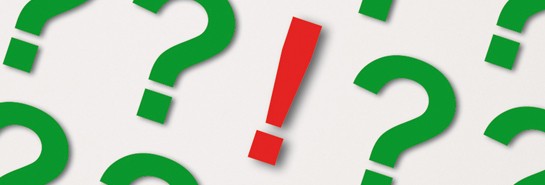 Visite la página web del IPSASB http://www.ipsasb.org
Introducción a los activos